Medicines Information Promoting Pharmacovigilance to Radiographers
Claire King 
Regional Medicines and Poisons Information Service, Belfast
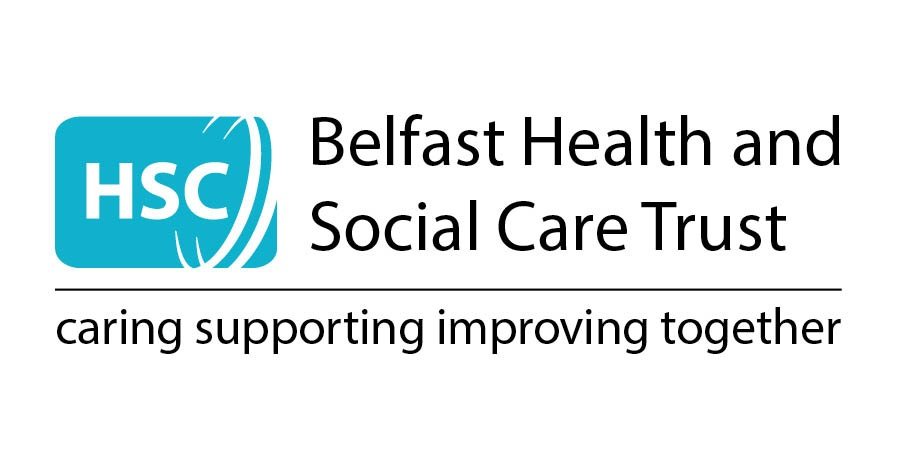 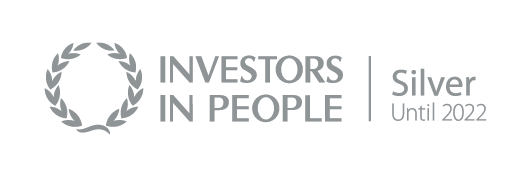 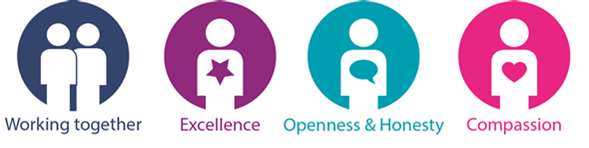 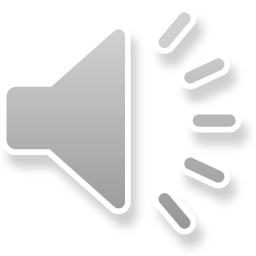 Introduction
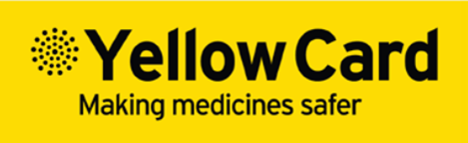 Patient Safety

WHO 3rd Global Patient Safety Challenge

Transforming medication safety in Northern Ireland
Yellow Card Scheme

MHRA pharmacovigilance tool

Under-reporting in Northern Ireland

Need to stimulate awareness and increase reporting
Opportunity

To promote pharmacovigilance, Yellow Card awareness and reporting to radiographers 

Medicines Information well placed to do this.

No Yellow Card Centre in Northern Ireland.
Promoting Pharmacovigilance
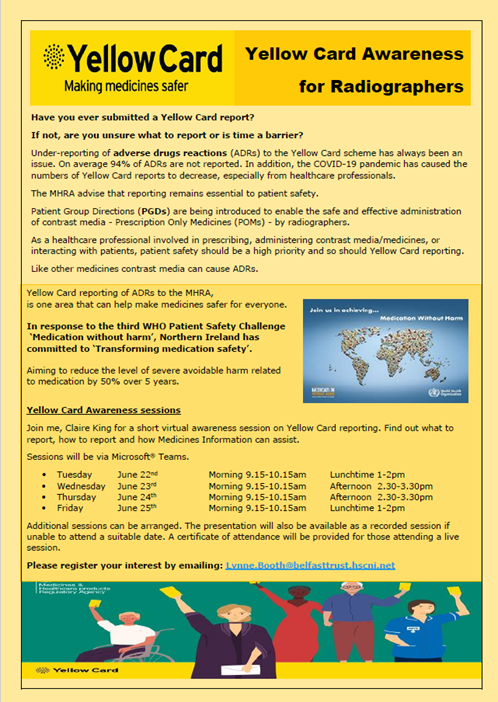 May 2021

Promotional flyer

June 2021

8 Yellow Card awareness sessions
One hour via Microsoft® Teams
Pre and post session quiz
Presentation tailored to radiographers
Live demonstration of YC website and Yellow Card app
Certificate of attendance 
Recorded session available

Comparison

MHRA Yellow Card reporting figures Sept – Dec 2019 and 2021

Pre and post quiz scores
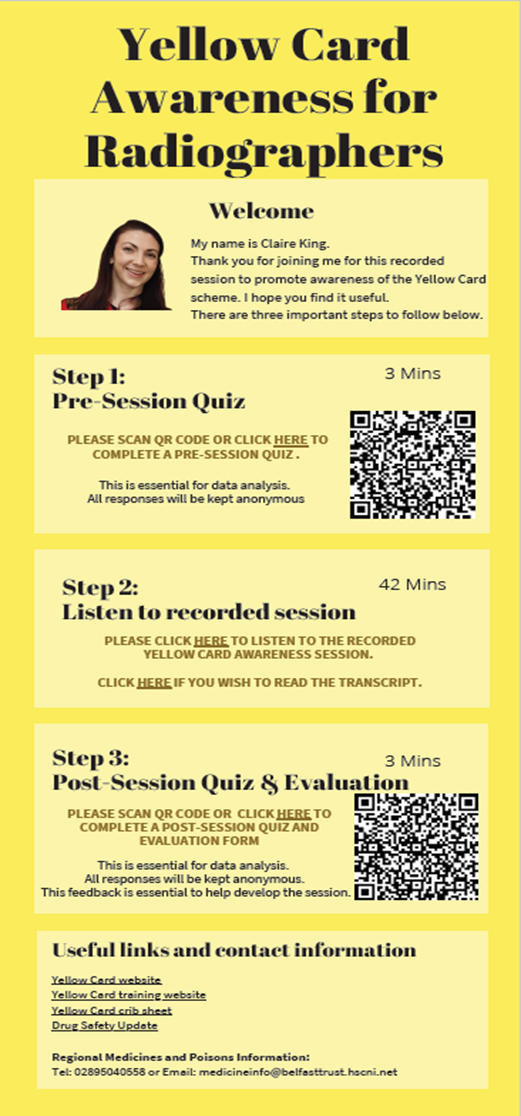 Radiographer Outcomes
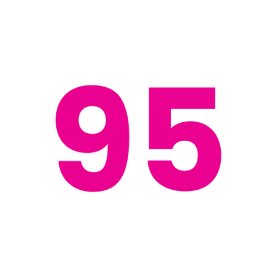 Attended live session or viewed recording
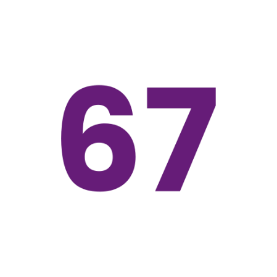 Completed pre and post session quiz
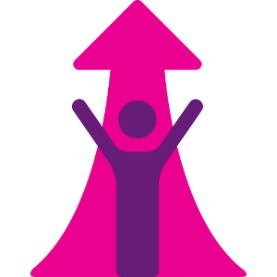 Significant increase in mean quiz score
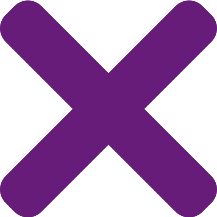 No increase in Yellow Card reports yet!
Discussion
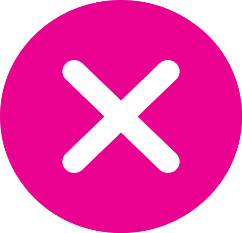 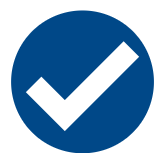 Radiographers – enthusiastic and engaging
Limited by time constraints & staffing
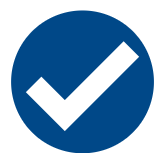 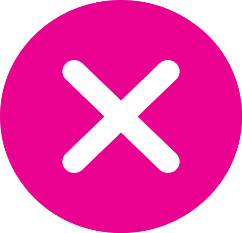 Benefit of targeting specific groups or others working under PGD
Unable to facilitate training to all radiographers
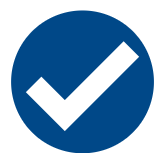 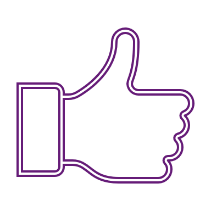 Sparked interest from other niche professional groups - neuroscientists
Thank you to Belfast MI
Future
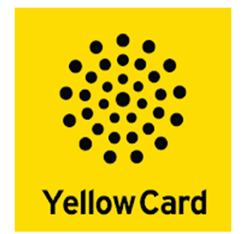 Yellow Card Centre to launch 2023
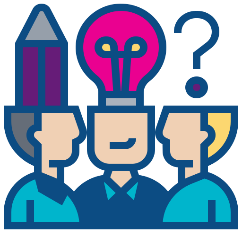 Monitor radiographer reporting 2023
Share project experience
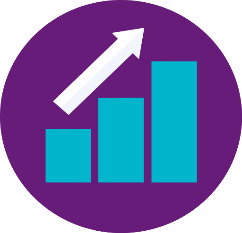 Yellow Card education strategy to further promote Yellow Card scheme